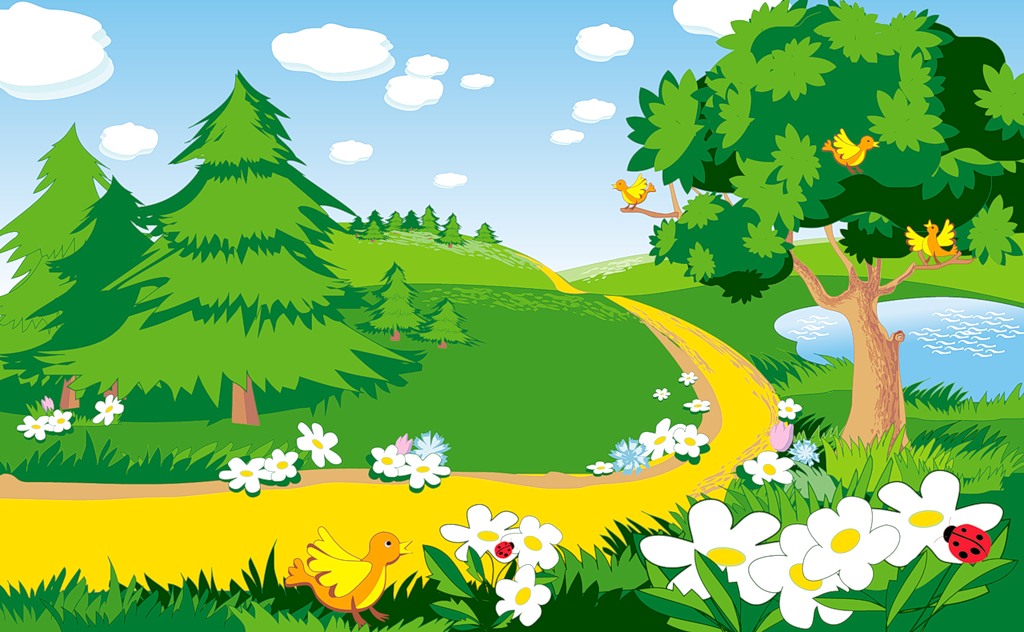 Интерактивная игра       «Один лишний»
Выбери лишний инструмент, кликни мышкой – он исчезнет!
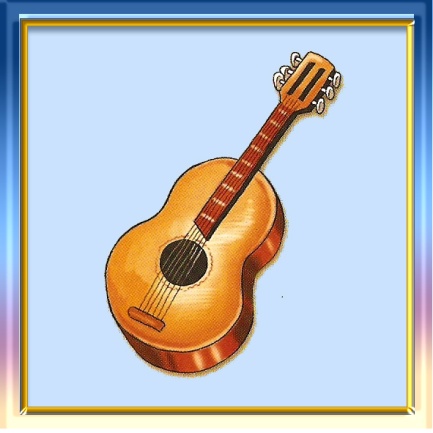 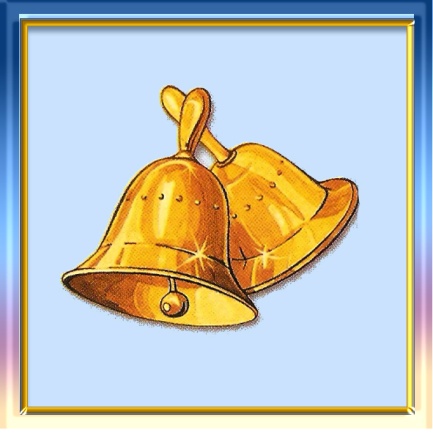 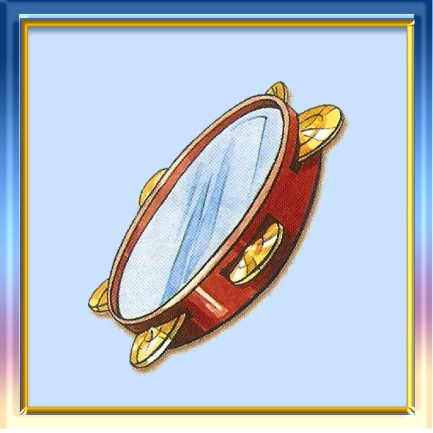 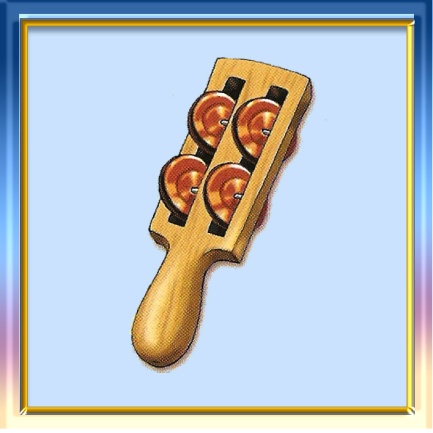 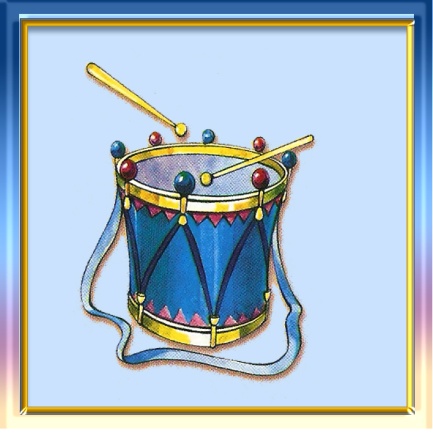 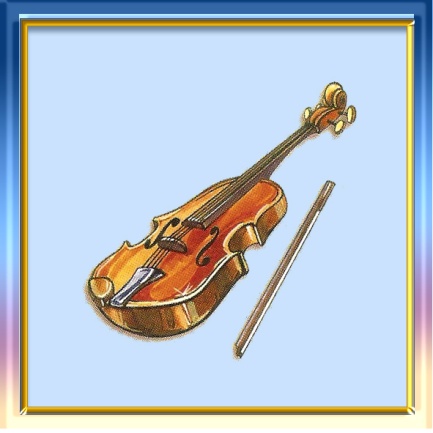 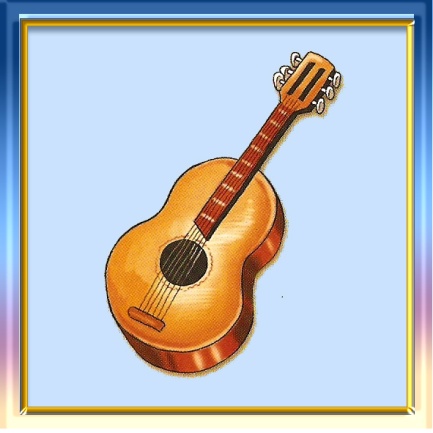 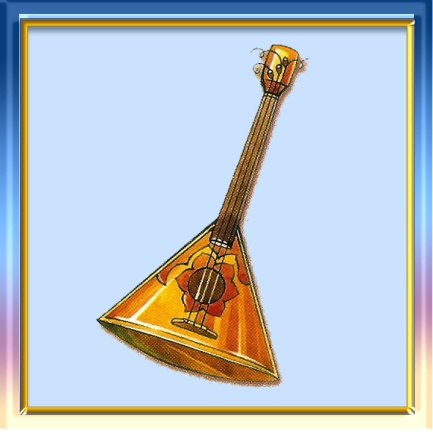 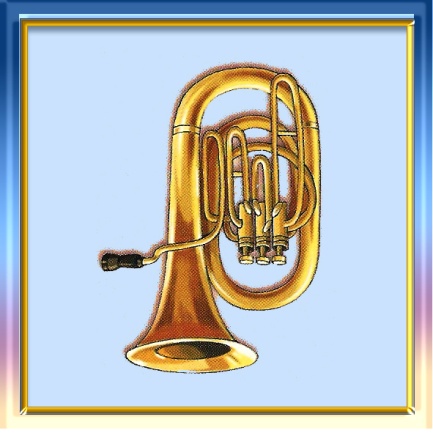 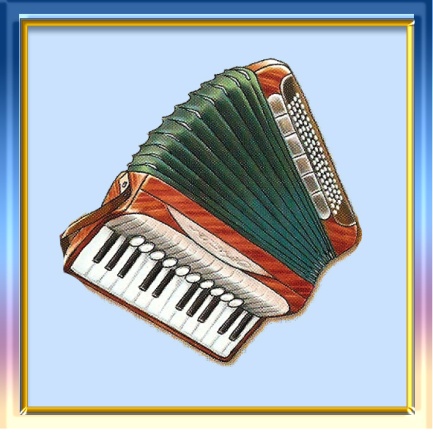 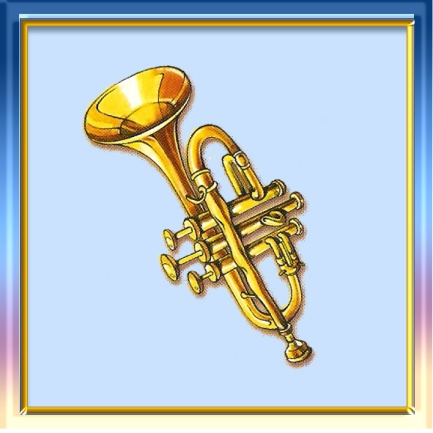 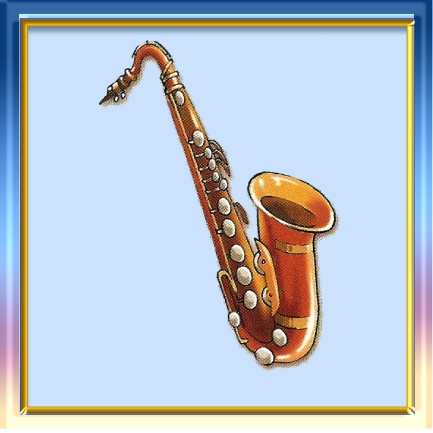 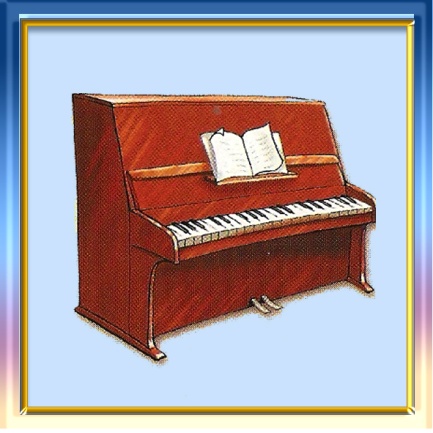 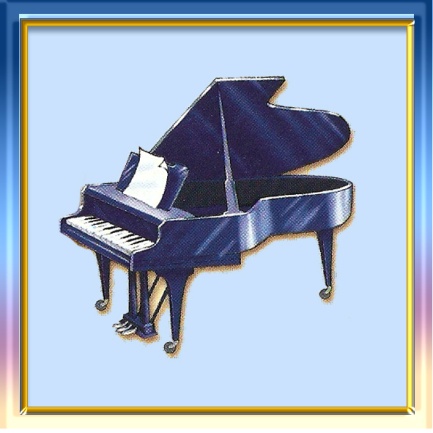 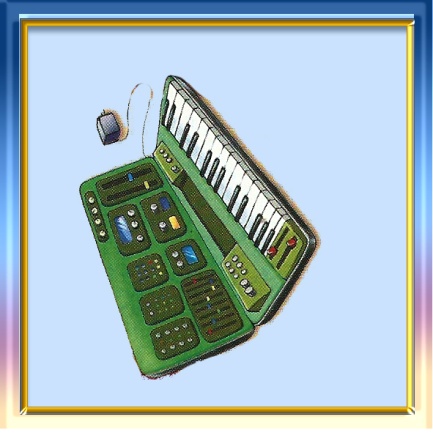 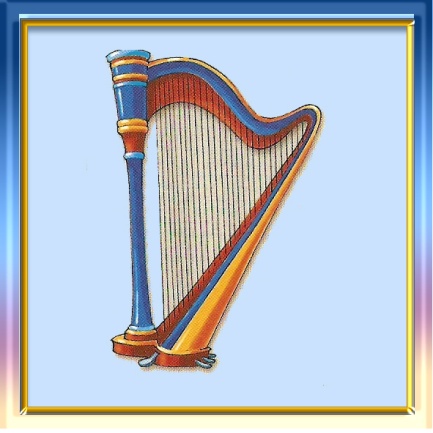 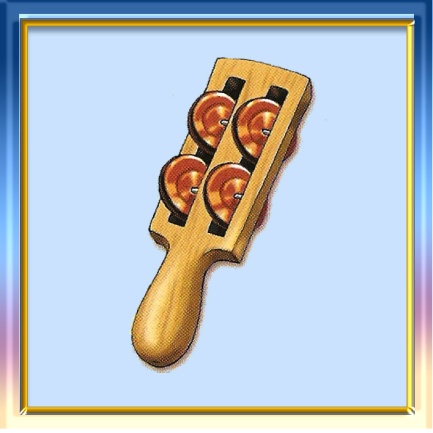 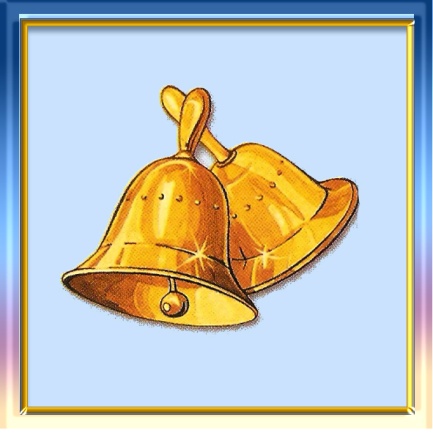 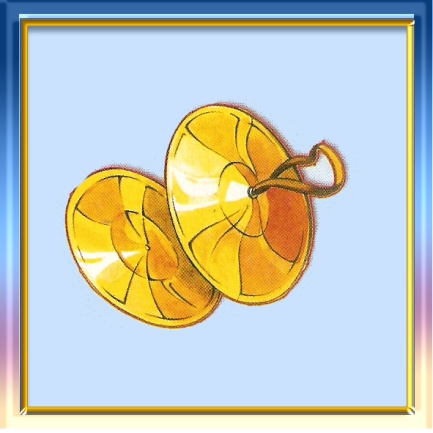 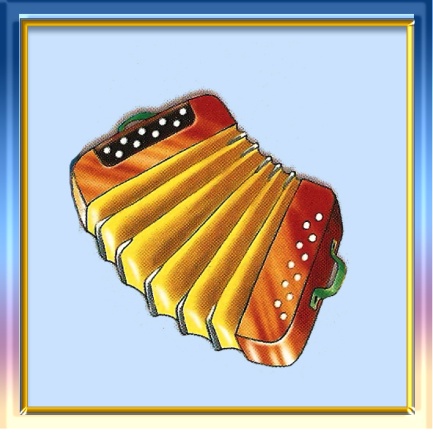 Отлично!
Автор: Голотина Елена Геннадьевна 2024г.
Использованные ресурсы:
Сайт http://allday.ru –фон
Сайт http://skyclipart.ru/detsad/ -инструменты